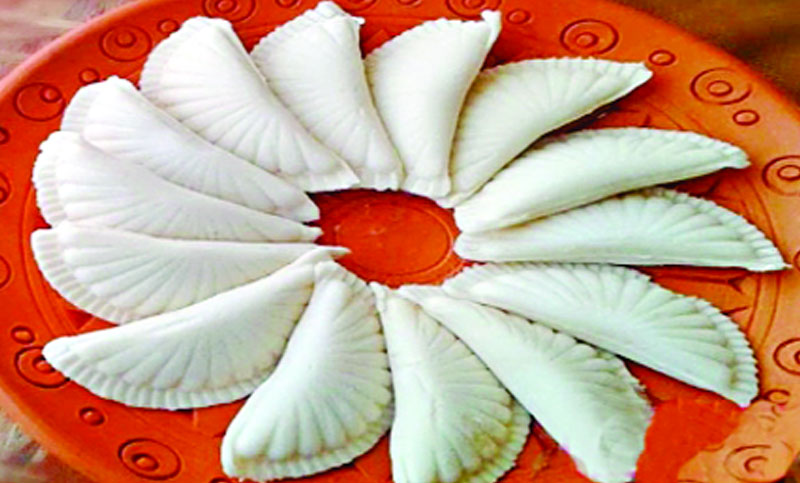 স্বাগতম
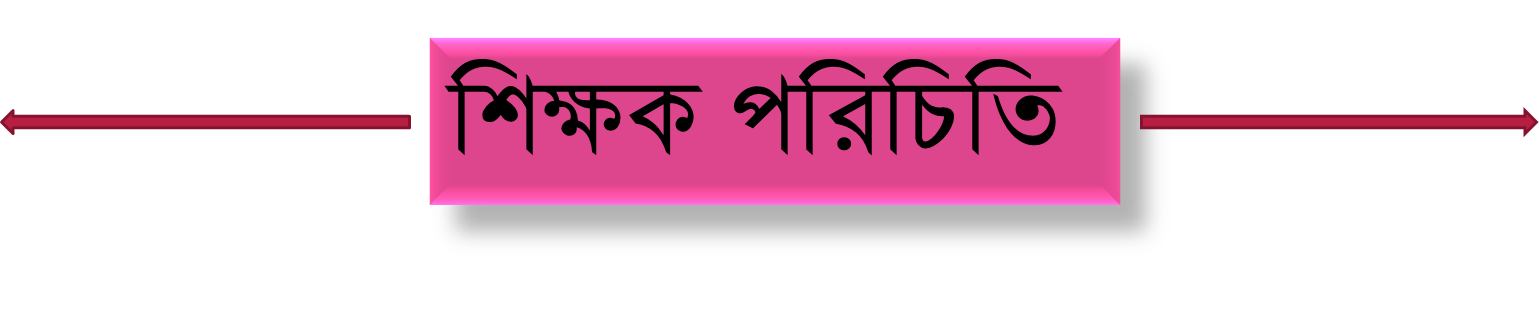 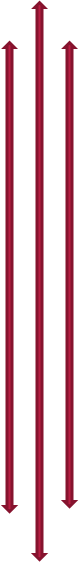 মোঃ আয়াতুল্লাহ আল জেহাদী
সহকারী শিক্ষক
সাদীপুর সরকারি প্রাথমিক বিদ্যালয়
বাঘারপাড়া,যশোর।
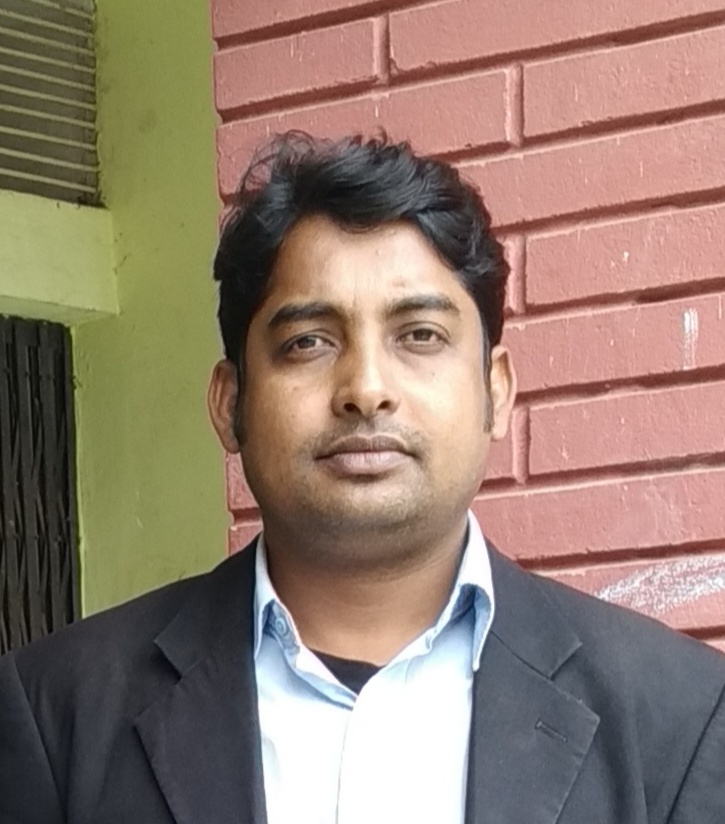 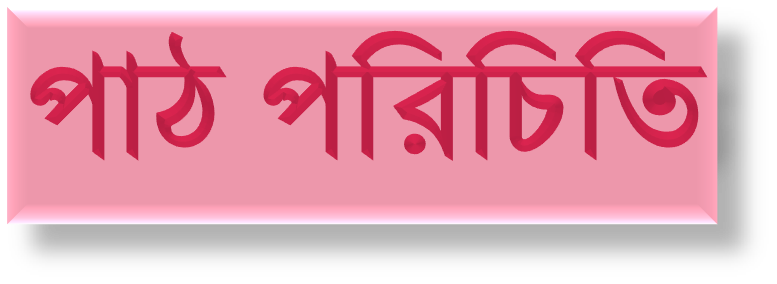 শ্রেণিঃ২য়
বিষয়ঃ বাংলা
পাঠঃদাদির হাতের মজার পিঠা।
পাঠ্যাংশঃবাংলাদেশে............ মজাই আলাদা।
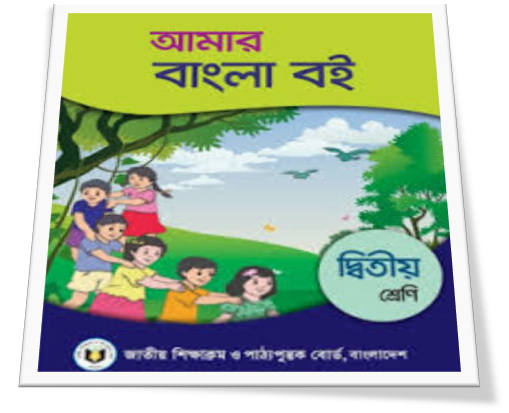 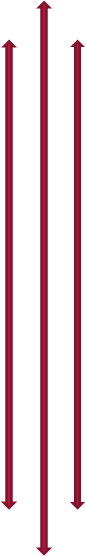 শিখন ফলঃ
শোনাঃ১.১.১ বাক্য ও শব্দে ব্যবহৄত বাংলা যুক্তবর্ণের ধ্বনি শুনে মনে রাখতে পারবে।
১.২.১পাঠের অন্তর্গত ছোট ছোট বাক্য শুনে মনে রাখতে পারবে।
বলাঃ১.১.১শব্দে ব্যবহৄত বাংলা যুক্তবর্ণের ধ্বনি স্পষ্ট ও শুদ্ধভাবে বলতে পারবে।
পড়াঃ১.৩.১যুক্তব্যঞ্জন পড়তে পারবে।
১.৪. ১ঃপাঠ্যপুস্তকের শব্দ শুদ্ধ উচ্চারনে পড়তে পারবে।
লেখাঃ১.৪.১যুক্তব্যঞ্জন ভেঙ্গে লিখতে পারবে।
পুর্ব জ্ঞান যাচাই
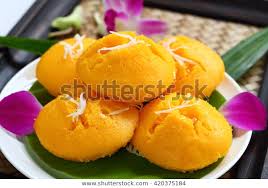 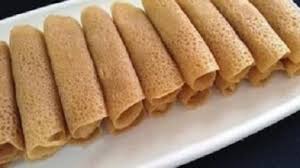 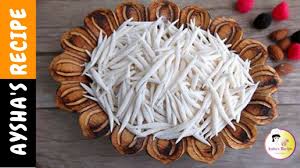 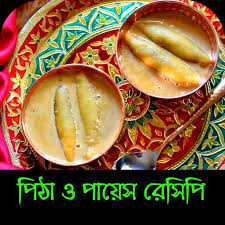 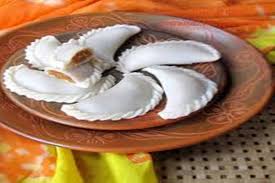 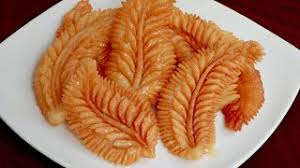 এইগুলো কী দেখতে পাচ্ছ?
পিঠা
আজকের পাঠ
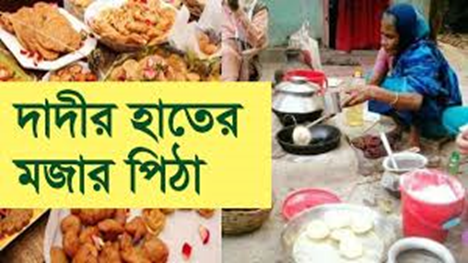 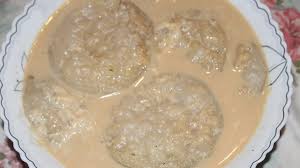 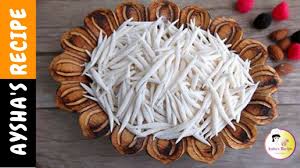 দুধ চিতই
সেমাই পিঠা
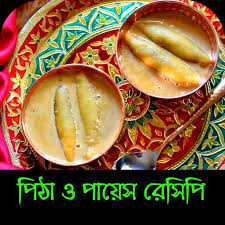 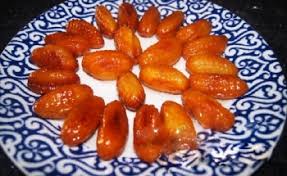 বিবিখানা পিঠা
দুধ পুলি
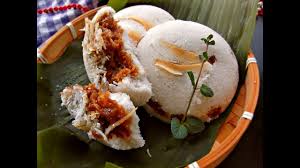 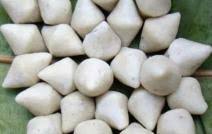 ভাপা পিঠা
চুষি পিঠা
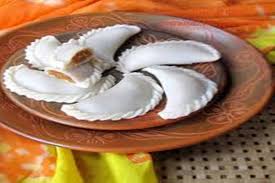 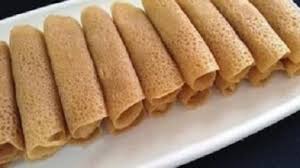 পাটিসাপটা
পুলি পিঠা
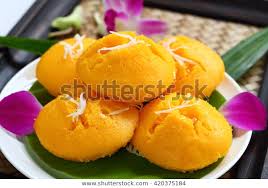 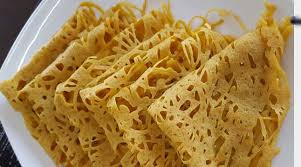 খেজুর পিঠা
ছিট পিঠা
পিঠা বানাতে যা লাগে
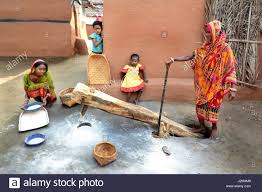 ঢেকিতে ধান ভানা হয়।
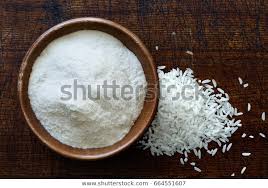 চালের গুঁড়ো করতে হয়।
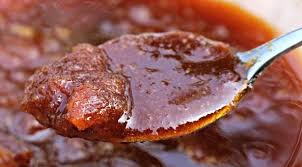 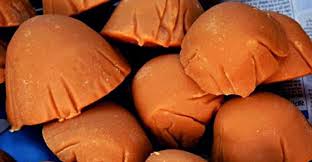 খেজুরের গুড়
শীতের পিঠা
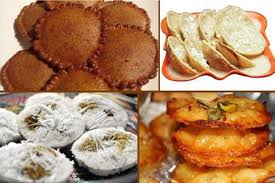 শিক্ষকের পাঠ
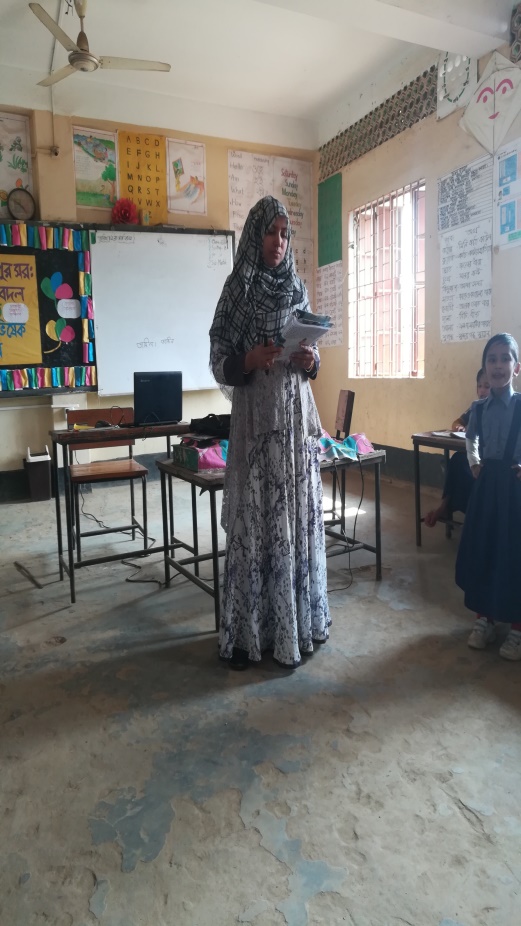 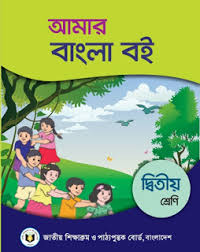 পৃষ্ঠা নং-৩৬
শিক্ষার্থীর পাঠ
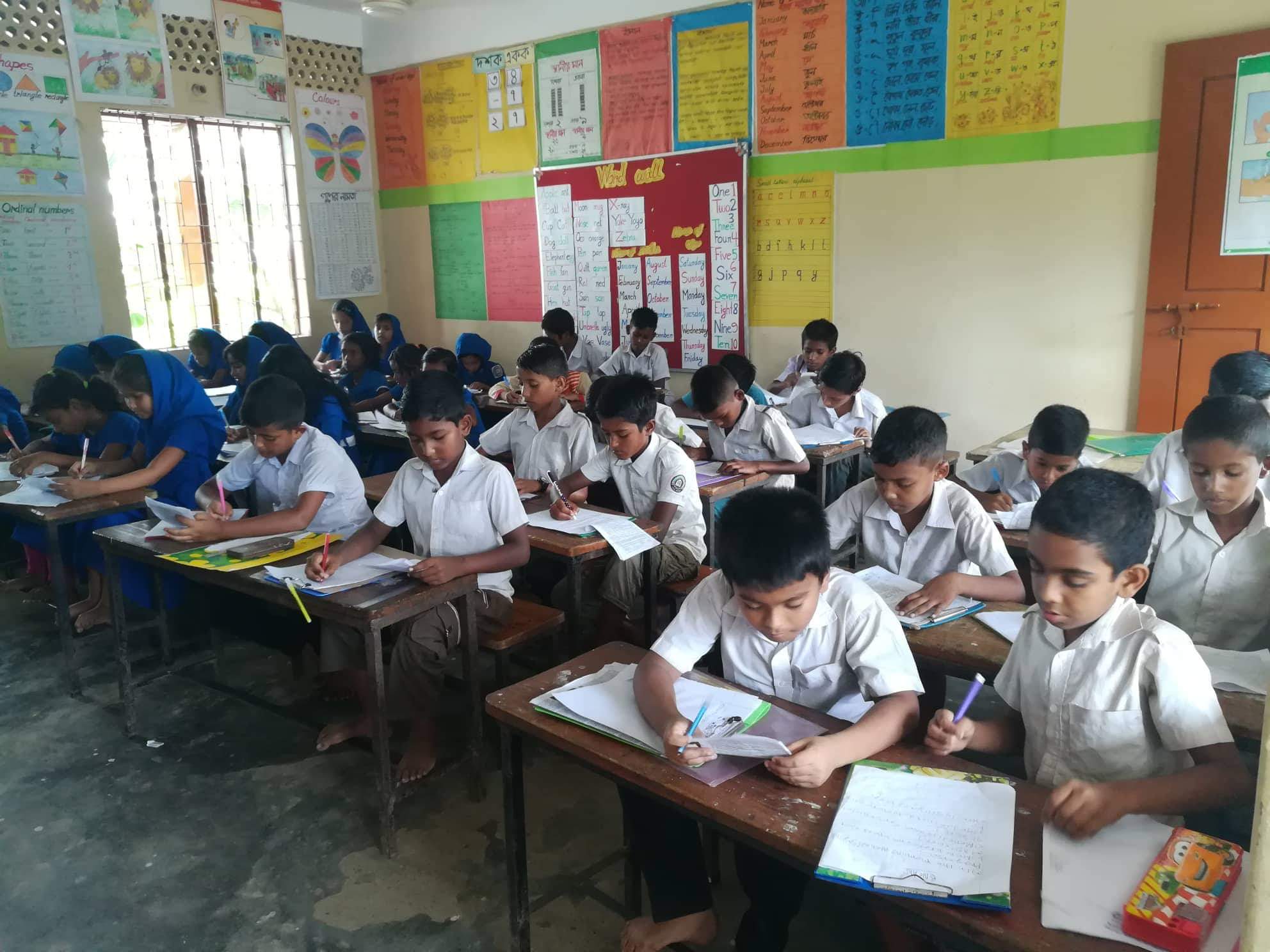 যুক্তবর্ণ
অনুষ্ঠান
ষ্ঠ
ষ       ঠ
কাষ্ঠ, পৃষ্ঠা
সুন্দর
ন        দ
মন্দ,ছন্দ।
ন্দ
নতুন শব্দ
অনুষ্ঠান =
উৎসব।
সুন্দর =
ভালো
মজাদার =
সুস্বাদু।
দলীয়কাজ
ক দল-
৫টি পিঠার নাম লিখ।
খ দল-
পিঠা তৈরিতে কী কী লাগে লিখ।
মূল্যায়ন
মৌখিকঃ-
ক) পিঠাপুলি খাওয়ার ধুম পরে কখন?
খ) চাল গুঁড়ো করা হয় কেন?? 
গ) যুক্তবর্ণ দিয়ে নতুন শব্দ লিখ- ষ্ঠ
বাড়ির কাজ
কয়েকটি পিঠার নাম লিখে আনবে।
ধন্যবাদ
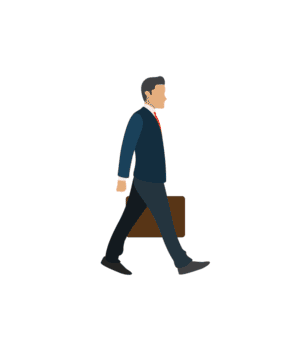